202X
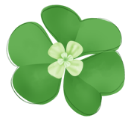 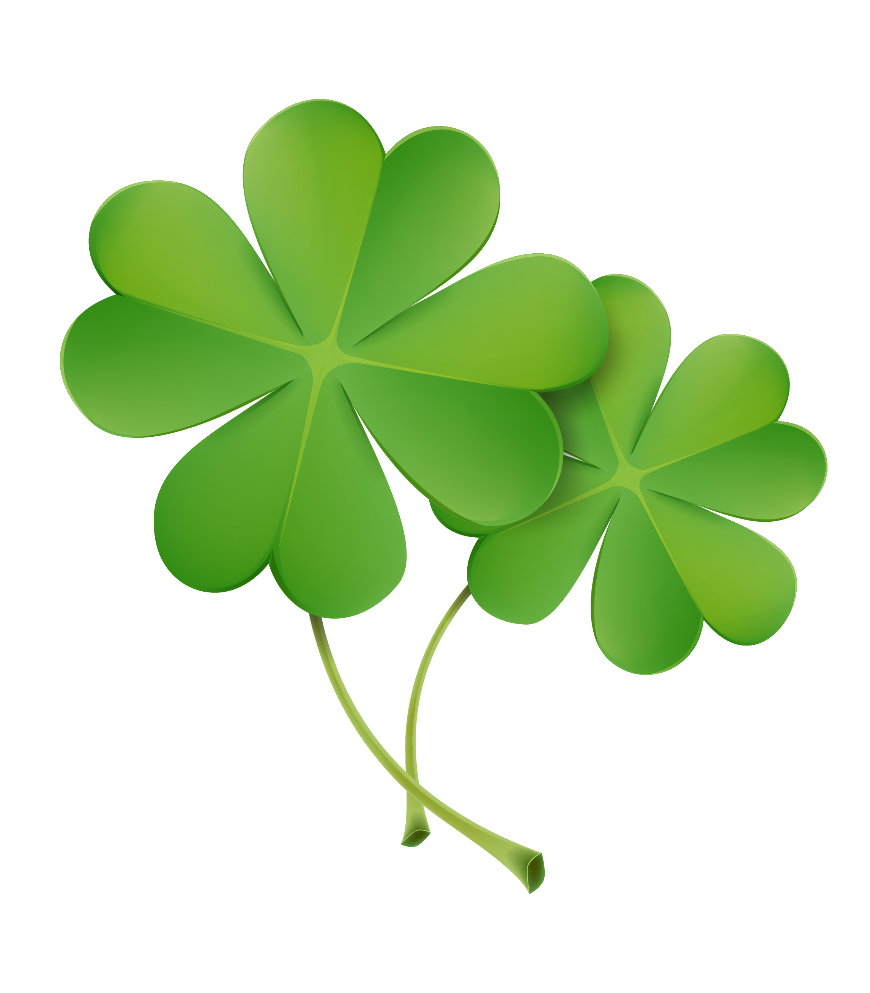 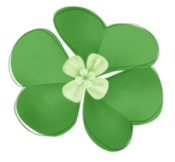 職場人際關係
取材自態度講堂
CEO最在乎的事: 職場倫理與工作態度
Chapter 3 文化
從不同文化塑造出的思考模式及做事態度中，找出差異並學習正面的嶄新觀點，融入自己的文化及日常生活

      在日本…
送重要客戶或上司離開時，一定要陪伴他們到計程車旁，直到車子開走都要在原地目送他們遠去。

平日的周一到周五算是上班時間，即便沒有其他重要公事，仍應該穿著正式整齊的西裝，否則若遇見客戶，將會給人不夠專業的形象。
在日本…
工作上發生失誤時，檢討的重點是未來如何防範，並提出改善計畫，而非是否補償或給予折扣

用餐後會將使用過的竹筷子放回原本的紙袋中，這是為了避免收餐的服務人員碰到筷子而弄髒他們的手
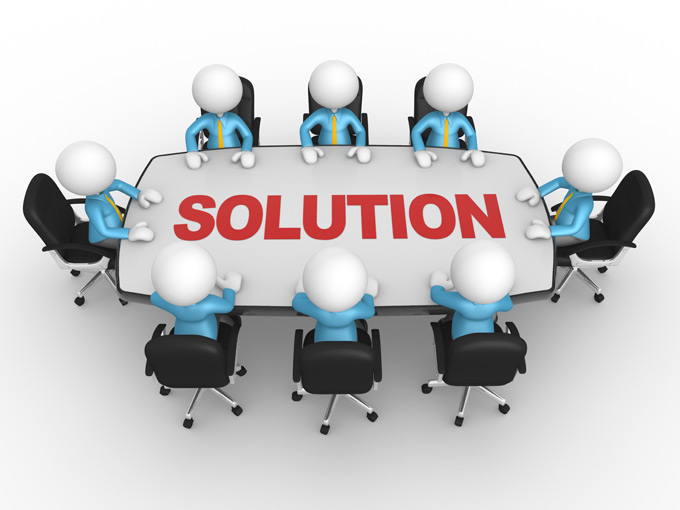 在德國…
研究所沒有選課及點名機制，學生們能否得到學分，是由整個學期唯一的考試，也就是期末與上課教授的一對一口試來決定，促使學生真正了解所學
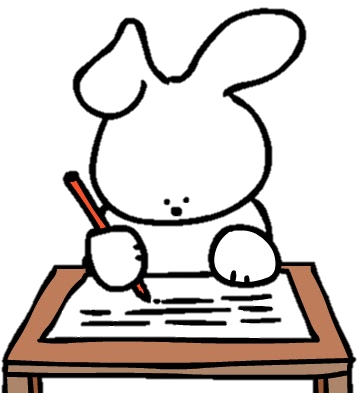 在生活中…
多多觀察人與人的差異性，不同的出生背景產生不同的文化
「聽聲音與看角度」
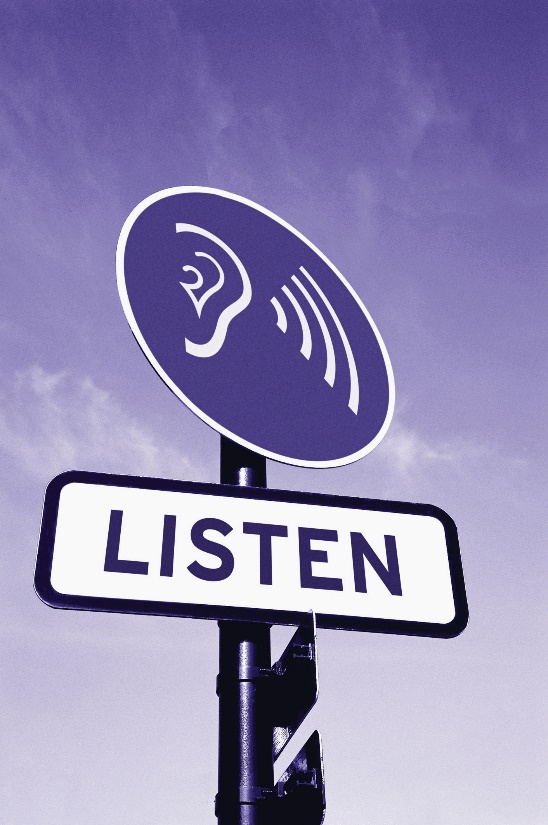 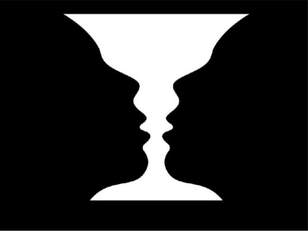 202X
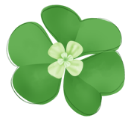 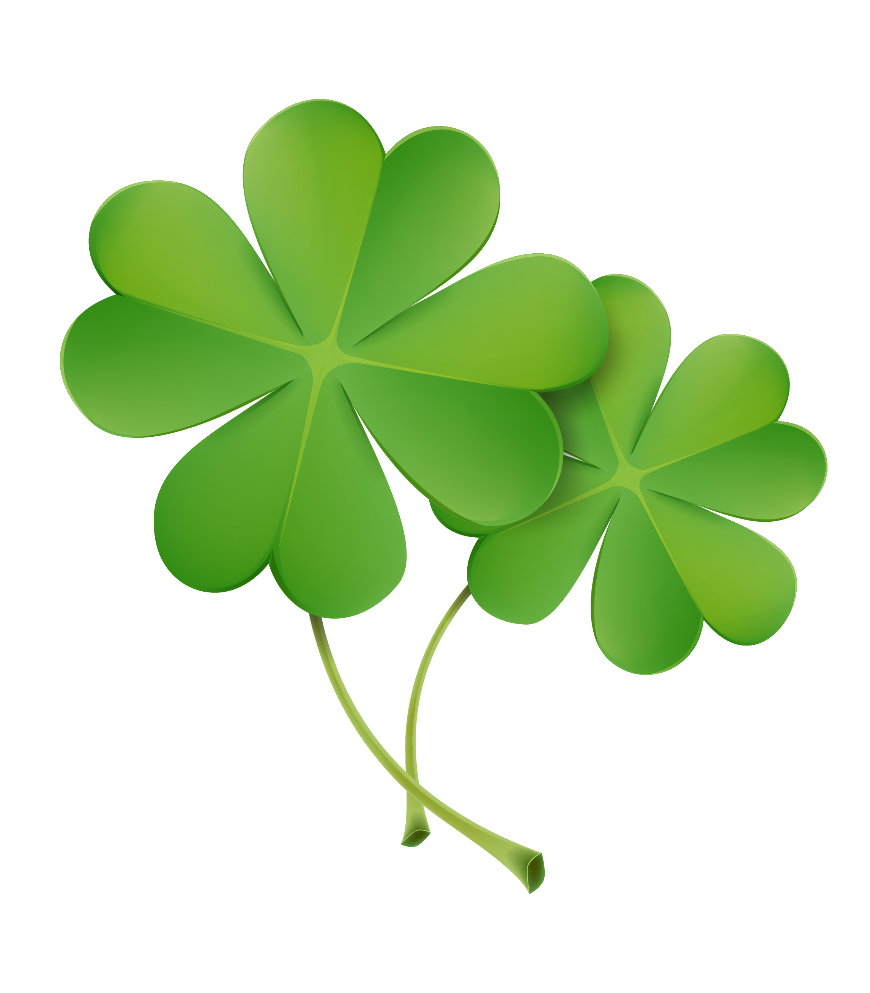 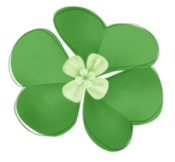 感謝觀看